UNIT 10. WHEN WILL SPORTS DAY BE?
LESSON 3
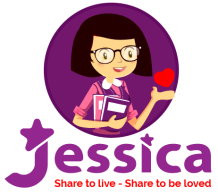 By Jessica
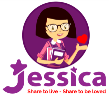 'When will 'Sports 'Day 'be?
It’ll be on 'Saturday.
'What are you 'going to 'do on 'Sports 'Day?
I’m 'going to 'play 'football.
By Jessica
1. Vocabulary
- play basketball
- play football
- play table tennis
- play badminton
- Sports Day
- Teachers’ Day
-  Independence Day
- Children’s Day
2. Model sentence
- When will Children’s Daybe?
It’ll be on Saturday.
- What are you going to do on Sports Day?
I’m going to  play football